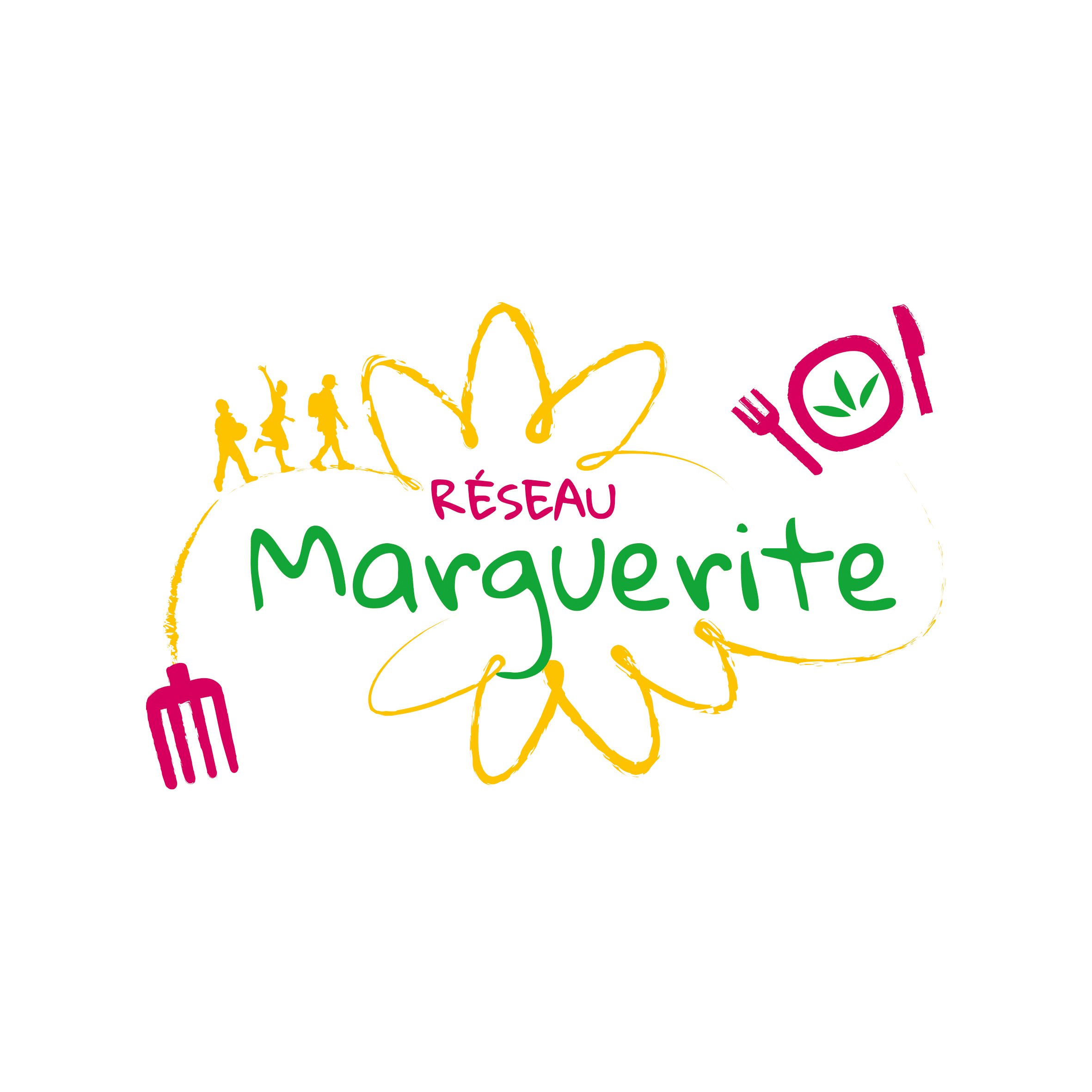 Atelier jardin 5ème
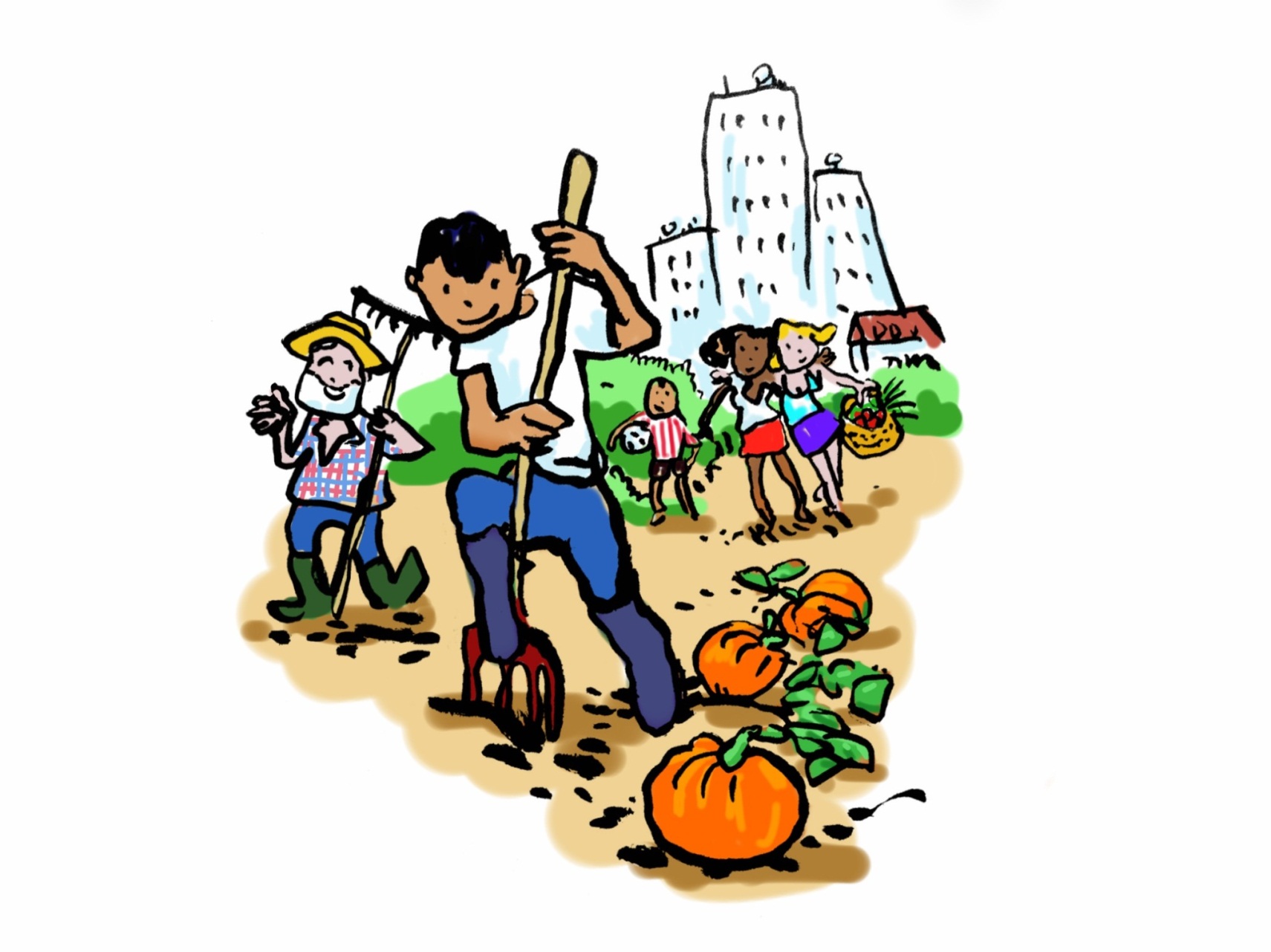 Les saisons

Collège Ronsard
 
Mars 2016
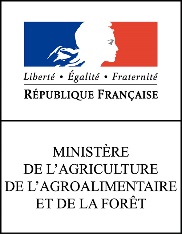 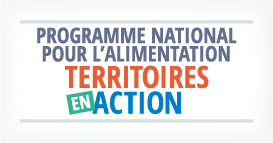 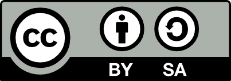 Fichier sous licence Creative Commons 
Lors de l’utilisation de ce fichier, citer reseaumarguerite.org et l’auteur.trice
« Y’a plus de saison ! »
1
2
Quizz : retrouve le mois où on peut manger ces fruits et légumes
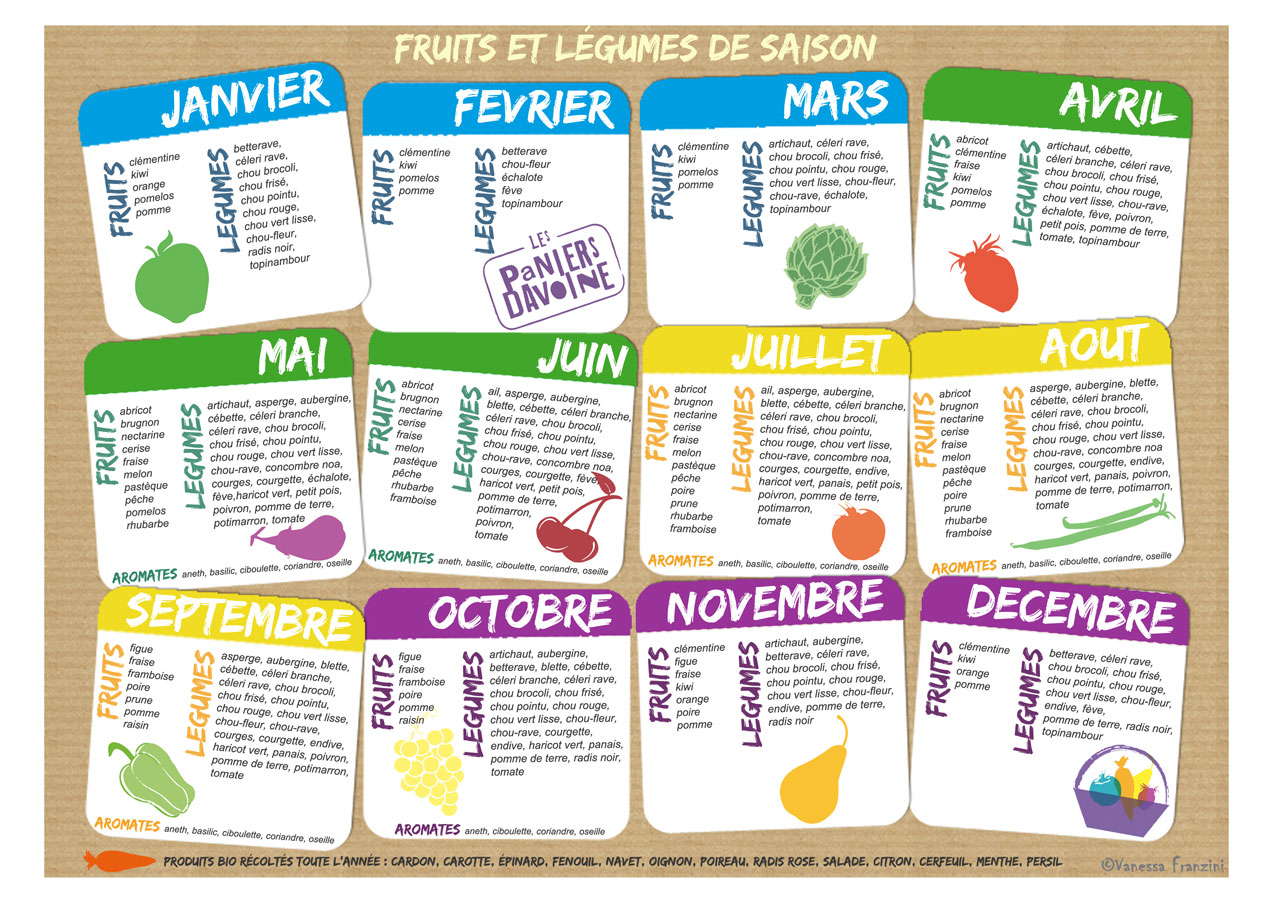 1
2
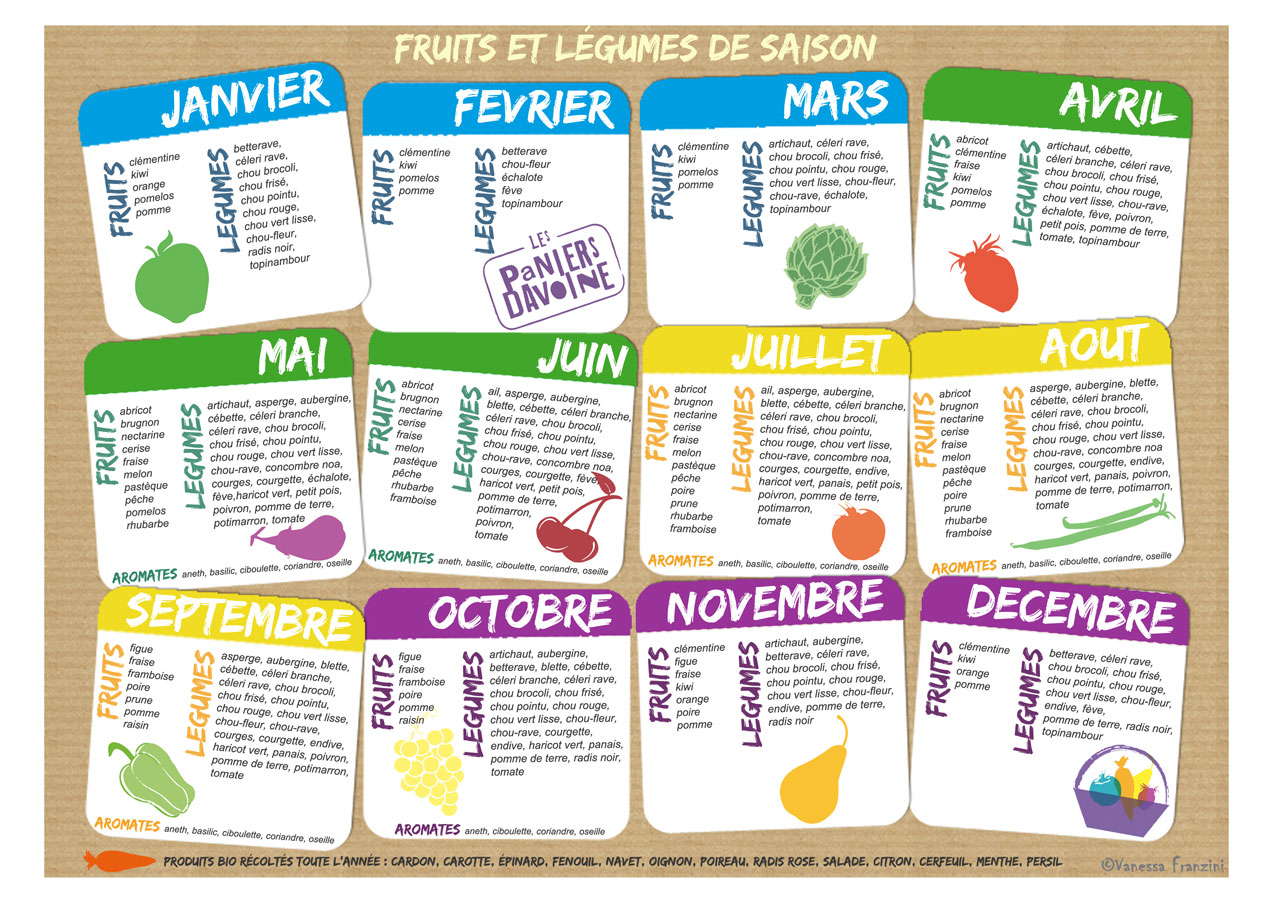 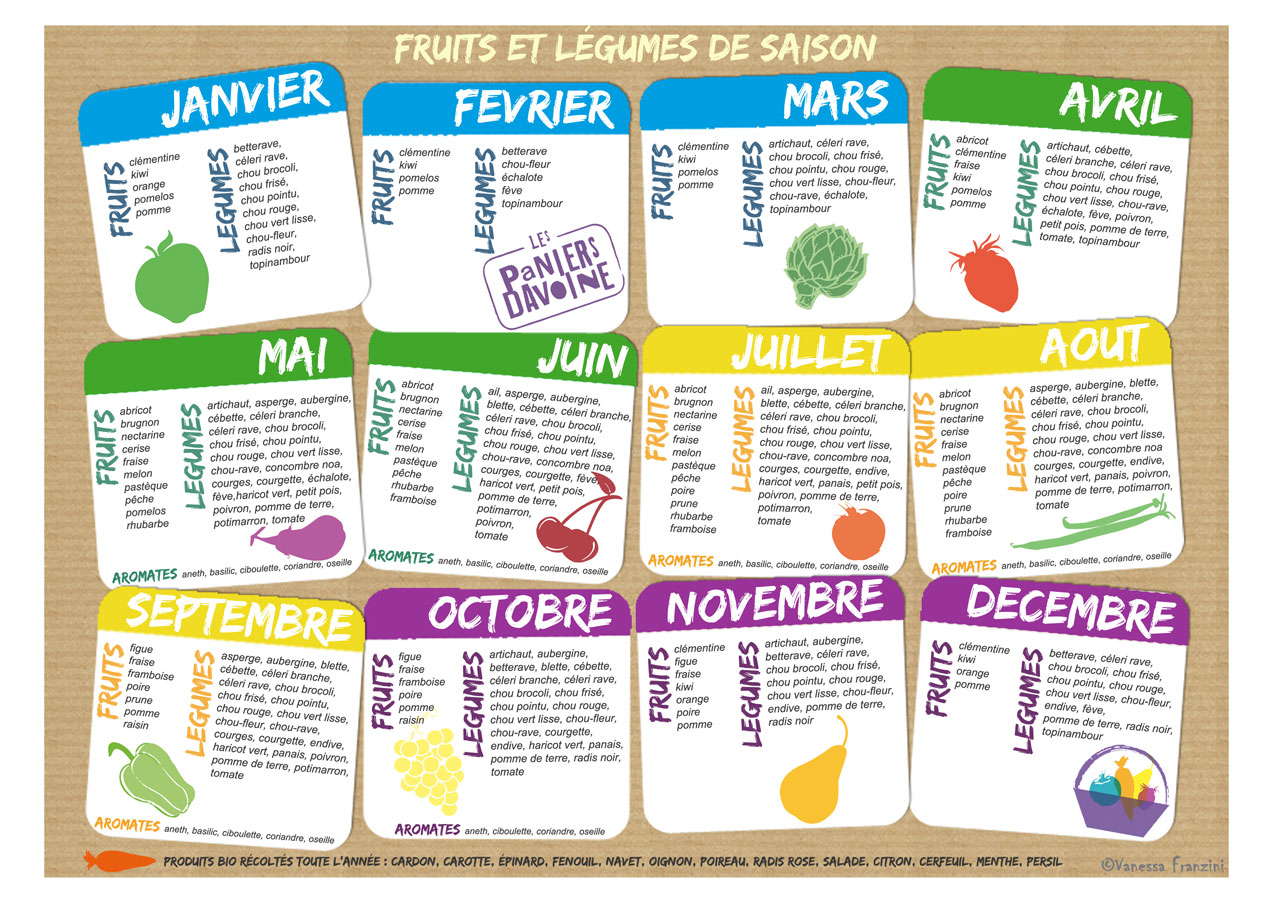 3